Thermal Infrared Multispectral Scanner (TIMS): Remote Sensing Techniques and Geological Applications (Part II)
Jeffrey Bickel
Mentor: Lela Prashad
In Cooperation with Carmen Parks
Arizona State University
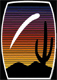 The Project
Remote sensing
Processing radiance, emissivity, and surface temperature
Color band images
Georeferencing the images
Compositional Analysis
Surface Temperature
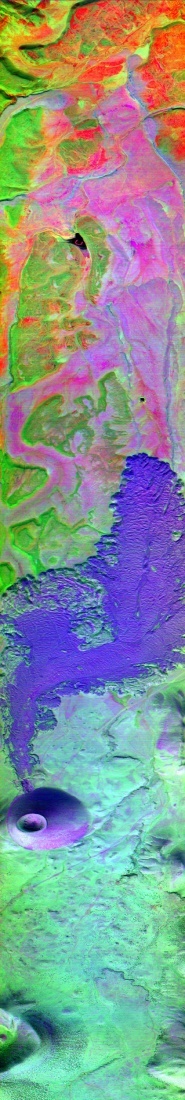 Analyzing Volcanic Fields
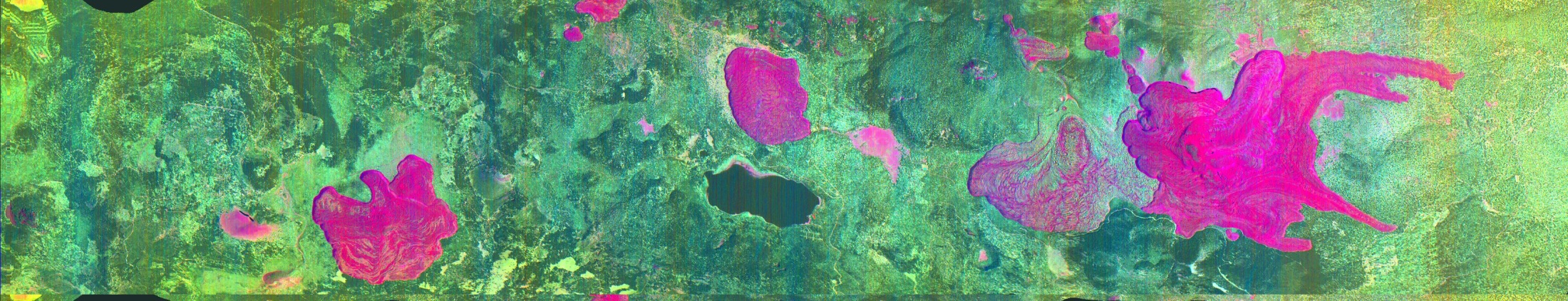 J-Earth
User-friendly web based tool that is useful for scientists
All data will be available through the program
Other Applications
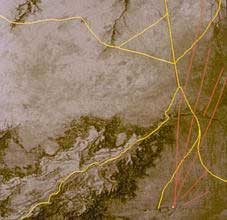 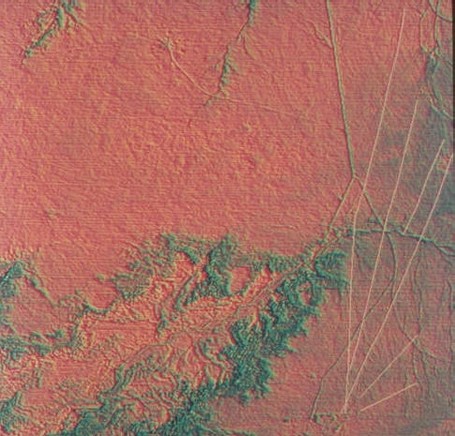 http://www.ghcc.msfc.nasa.gov/archeology/chaco_compare.html
My Project and Further Research
Thank You
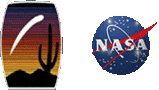